УКРАДЕННОЕ  СОЛНЦЕ 
(Сталинград: дневник военного детства)
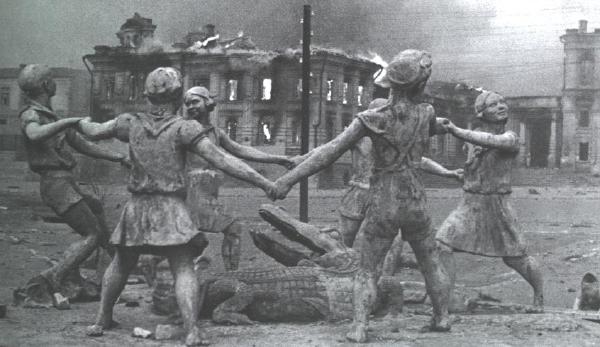 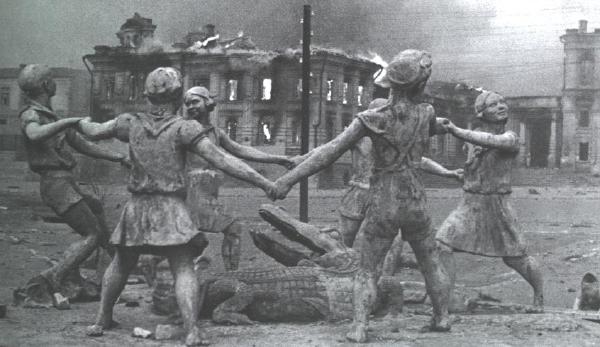 «Бармалей», «Детский хоровод», «Танцующие дети», «Дети и крокодил»

ЧТО ВАМ ИЗВЕСТНО ОБ ЭТОМ ФОНТАНЕ, ОБ ЭТОЙ ФОТОГРАФИИ? КОГДА ОНА БЫЛА СДЕЛАНА?
СТРАНИЦА 1. «УТРАЧЕННОЕ ПОКОЛЕНИЕ»Фотографии из семейного альбома
В верхнем ряду третья слева – Галя Шершнёва, сидят слева направо Юлия  Коноваленко и Нина Стрельникова
За два года до начала войны …
Ю. Коноваленко и Н. Стрельникова на маскараде в 1939 г.
Отличный аттестат выпускницы Юлии Коноваленкомай 1942 годаДо начала Сталинградской битвы осталось 3 месяца…
Военный выпуск: в 1942 году им было по 17…
Г. Шершнёва        М. Забиякина
ЧТО С НИМИ СТАЛО?Выпускники года школы № 1 Сталинграда, май 1942
Р. Лукина           А. Гукалова          Н. Черкасова
Неизвестные судьбы Сталинградских школьников
Юля Кирюхина       Юля Коноваленко
СТРАНИЦА 2. «Конец детства»17 июля 1942 года на дальних подступах к Сталинграду началась Великая битва
Немецкая 6 армия Паулюса наступает на Сталинград
23 августа 1942 года, воскресенье.В 16 часов 18 минут началась массированная бомбардировка Сталинграда. В течение дня было произведено 2 тысячи самолётовылетов на город
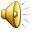 Фашистские истребители подлетают к Сталинграду
СТРАНИЦА 3. «Америка удивляется»
СТРАНИЦА 4. «Босоногий гарнизон»
«Мы клянёмся всё время бить фашистов, по-всякому вредить им. Мы будем мстить за расстрелянных и замученных женщин, детей, стариков. Кровь за кровь! Никто из нас не испугается, не отступит и не изменит. За измену и трусость – смерть».
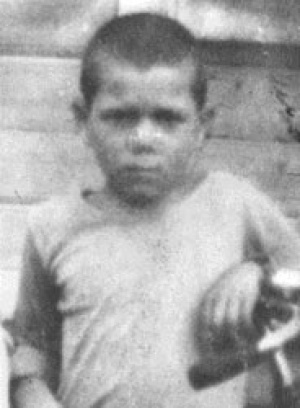 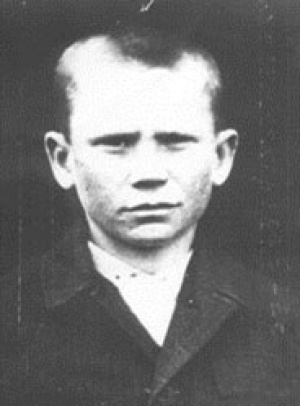 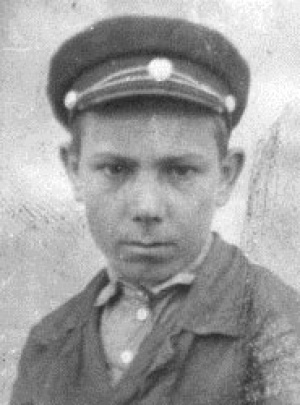 Тимофей Тимонин
Семён Манжин
Аксён Тимонин
«БОСОНОГИЙ  ГАРНИЗОН»
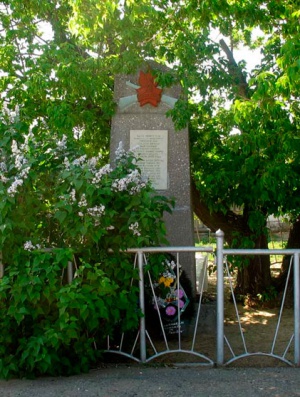 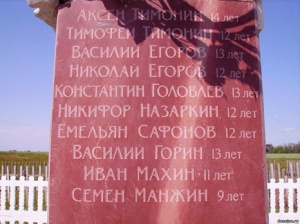 Их место 
захоронения
Памятник на месте 
казни ребят
Надпись на памятнике
СТРАНИЦА 5. «УЛИЧНЫЕ БОИ В СТАЛИНГРАДЕ ГЛАЗАМИ ДЕТЕЙ»
20 сентября 1942 года немецкая авиация полностью разрушила вокзал «Сталинград – 1». 
Шли тяжёлые бои за элеватор.
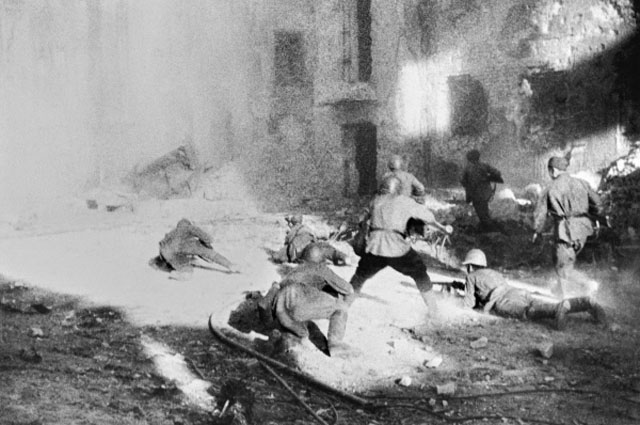 Уличный бой 
в Сталинграде 
в сентябре 
1942 года
26 сентября 1942 года группа разведчиков под командованием сержанта Павлова и взвод лейтенанта Заболотного завладели двумя домами, занимающими важное стратегическое положение на площади 9 января.
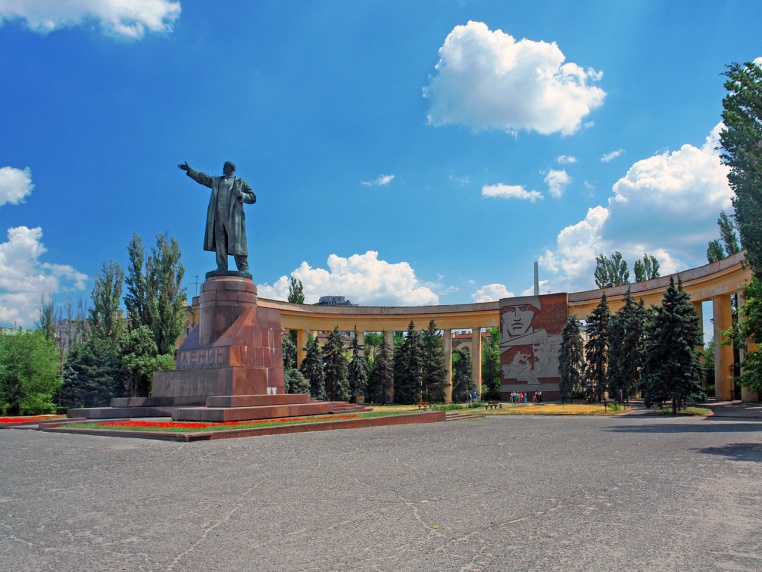 Разрушенный дом Павлова, в котором во время Сталинградской битвы держала оборону группа советских бойцов
СТРАНИЦА 6. «ГОЛОД»
23 октября 1942 расстояние от переднего края боя 
до Волги сократилось до 300 метров.
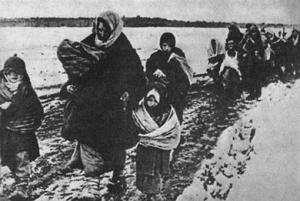 Гражданское население в Сталинграде
СТРАНИЦА 7. «ТРУД НА ПРОИЗВОДСТВЕ»
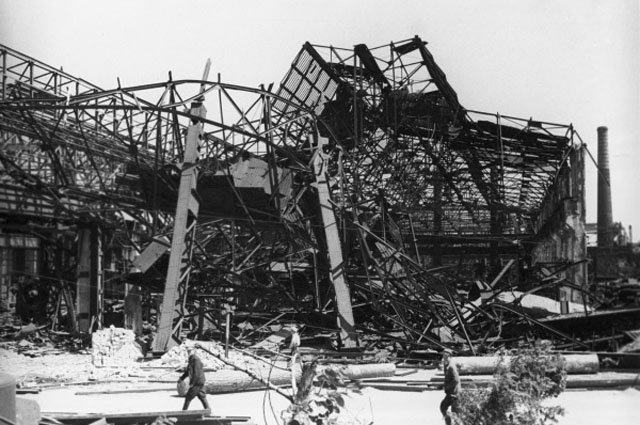 Руины Сталинградского тракторного завода 
имени Ф. Э. Дзержинского
СТРАНИЦА 8. «СЫН ПОЛКА»
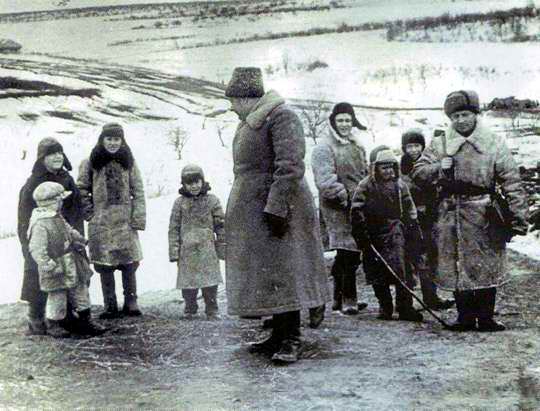 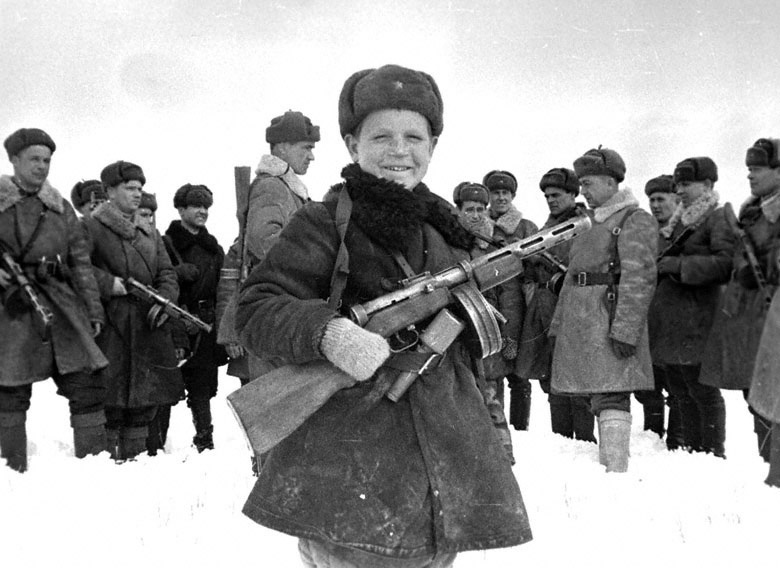 Дети военного Сталинграда
СТРАНИЦА 9. «УДИВИТЕЛЬНЫЕ ИСТОРИИ»
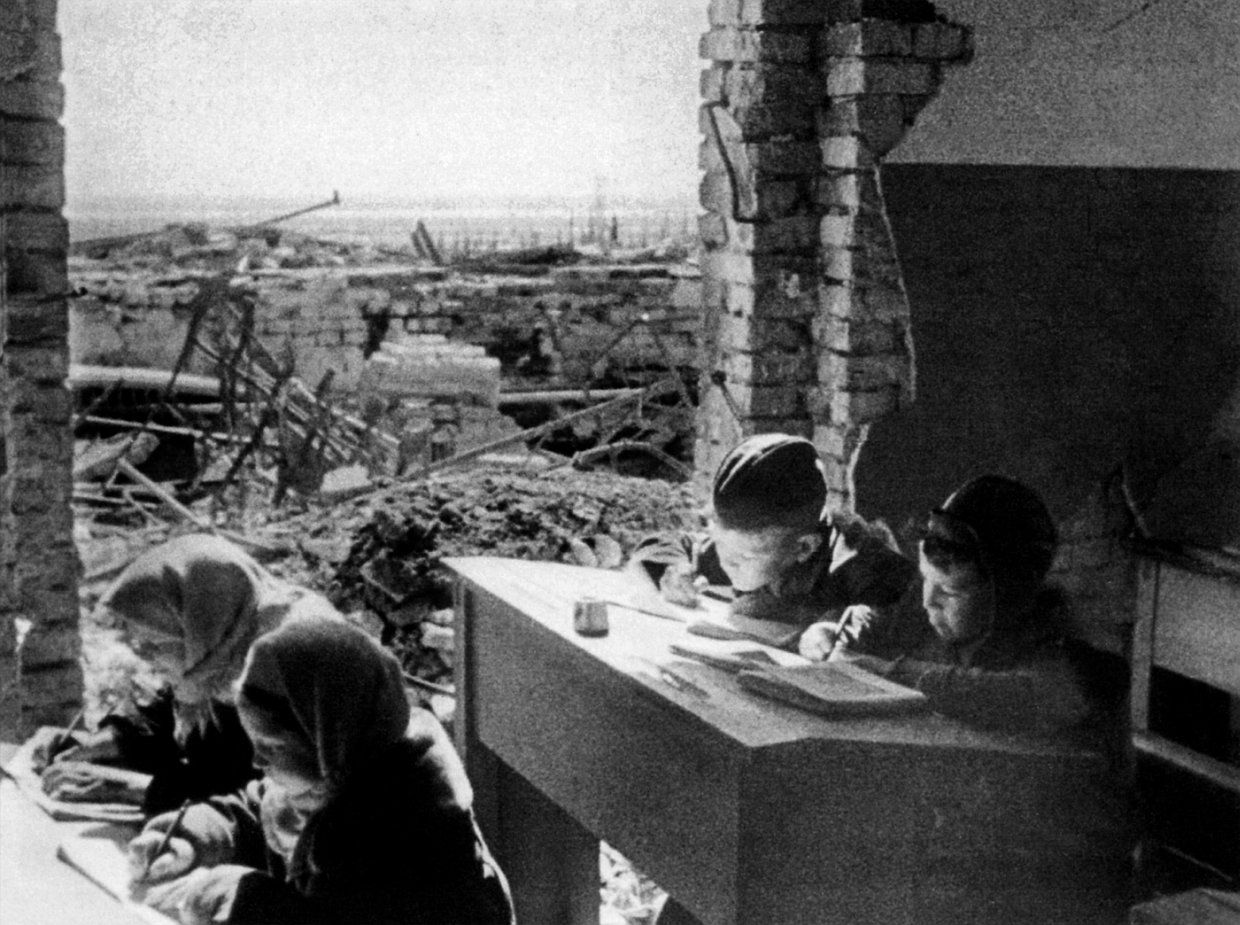 СТРАНИЦА 10. «НАСТУПИЛА ТИШИНА»
Жители Сталинграда возвращаются к своим очагам
ПОБЕДА В СЕРДЦЕ КАЖДОГО!
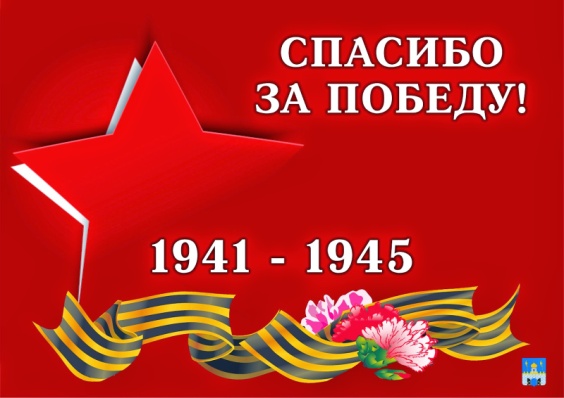 УЧАСТВУЕМ!
Акция «Бессмертный полк»
Проект «История моей семьи в истории Великой Отечественной войны» 
На школьном сайте раздел «Наш взвод героев», фильм на основе материалов проекта
9 мая 2017 года
9 мая. АКЦИЯ «Бессмертный полк»
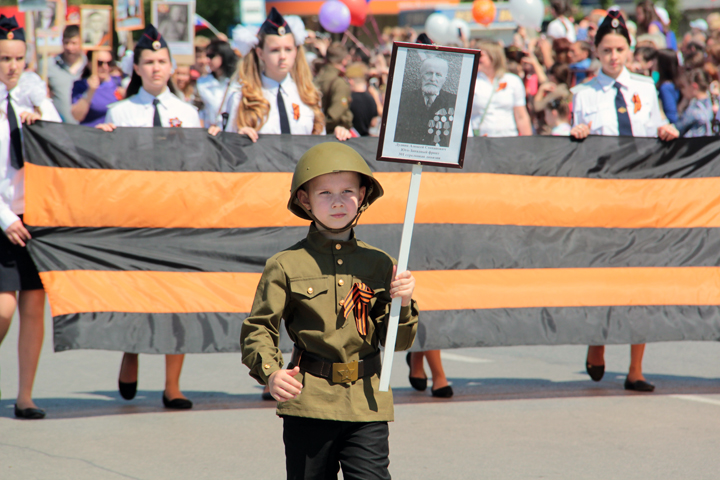 На школьном сайте раздел «Наш взвод героев», 
фильм по материалам проекта
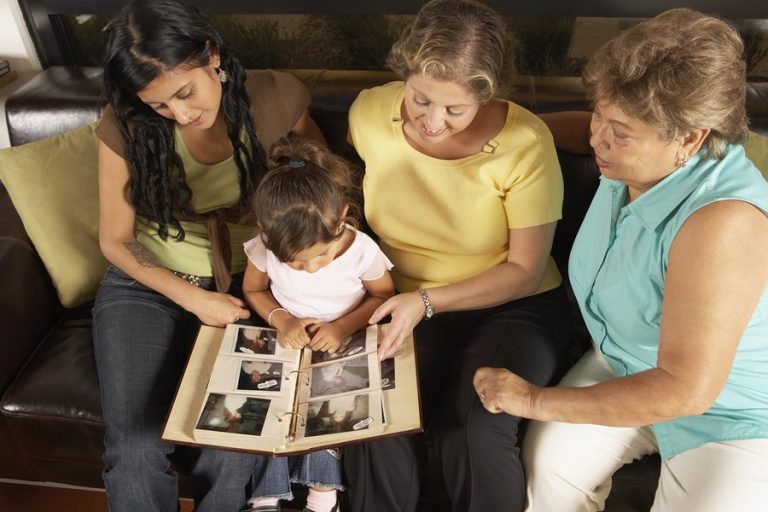 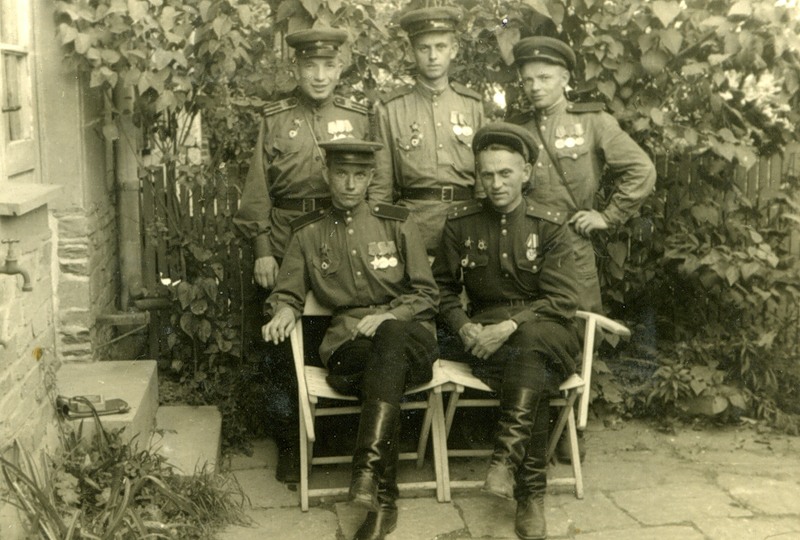 Воссоздание семейного альбома
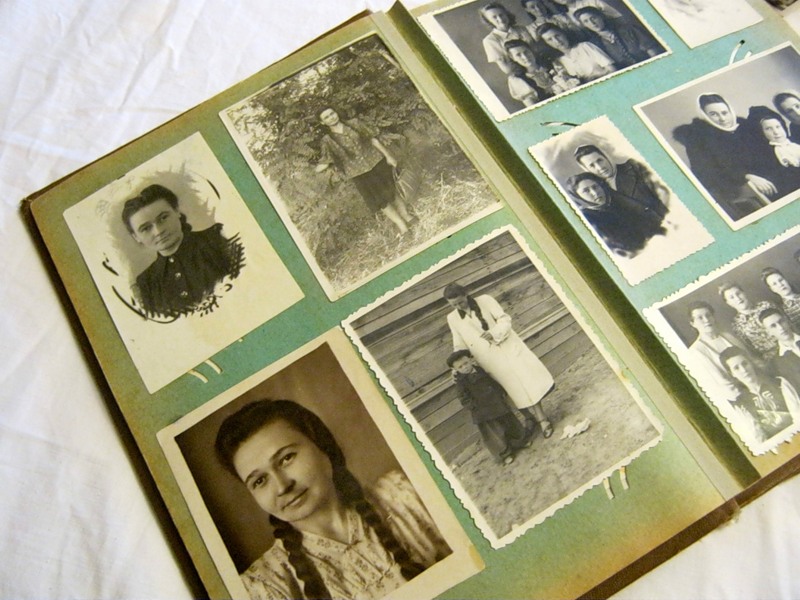 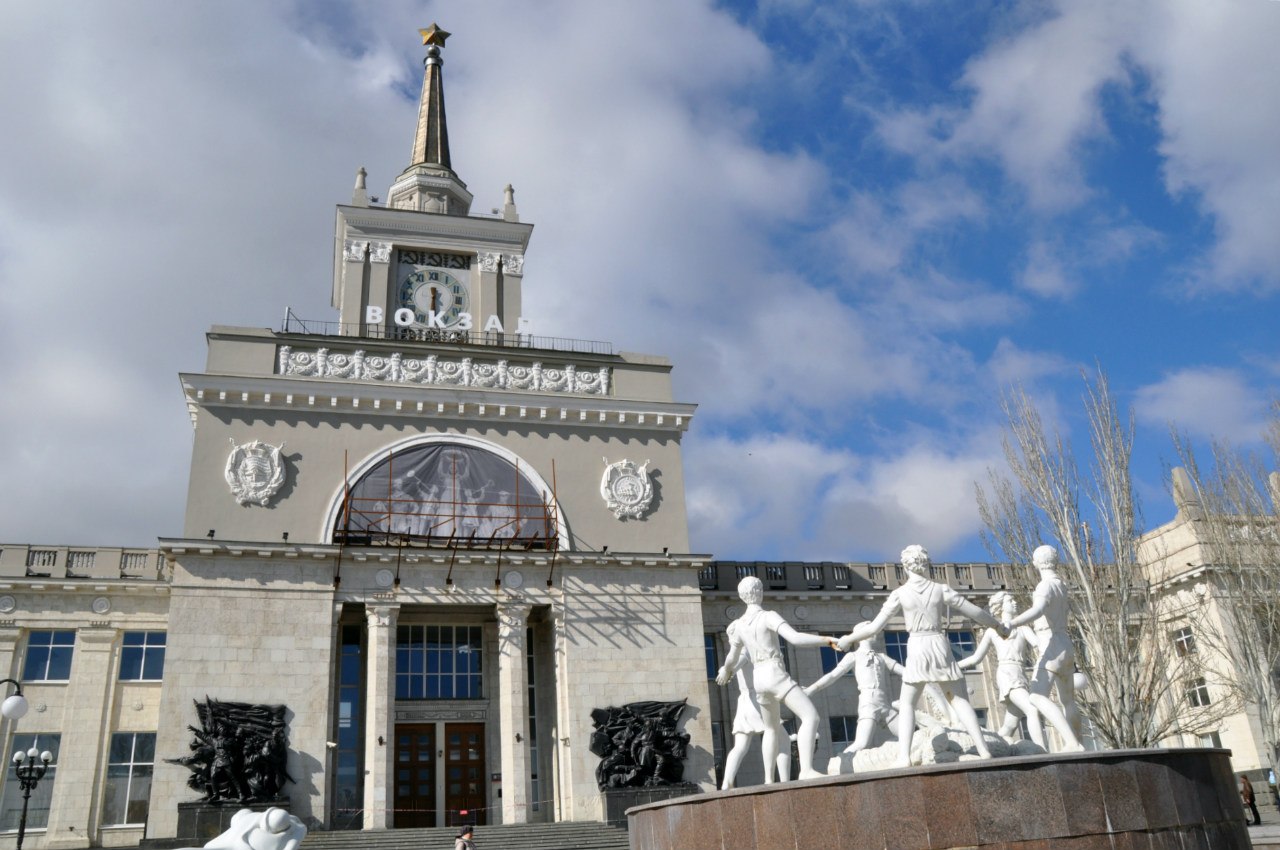 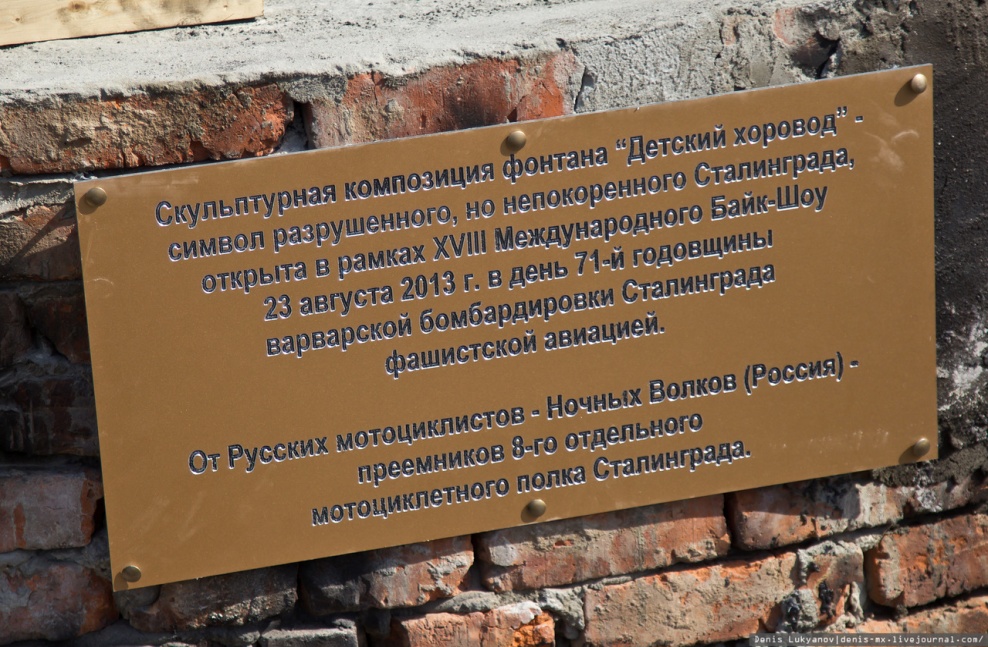 Проект «История моей семьи в истории Великой Отечественной войны»
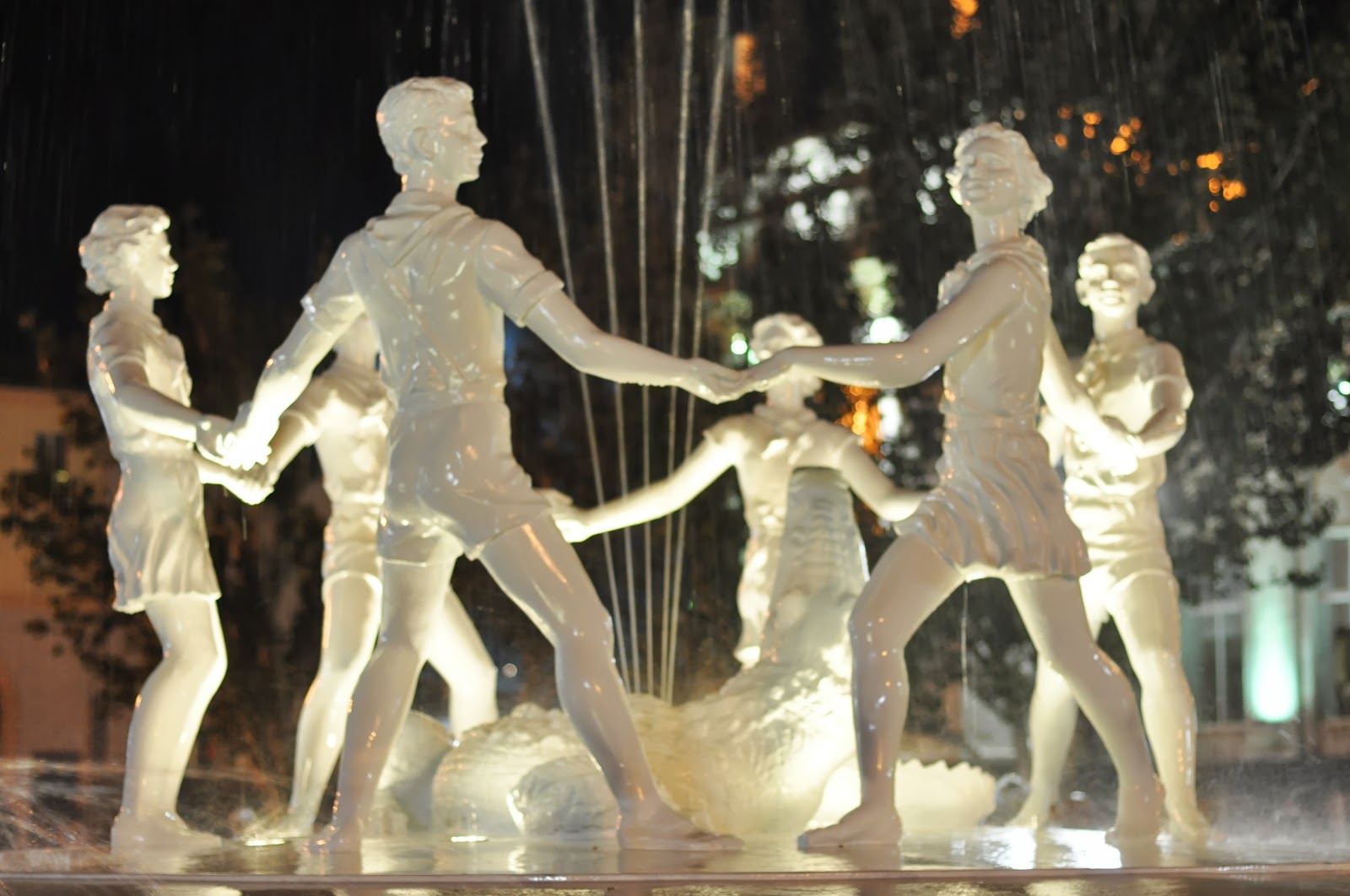 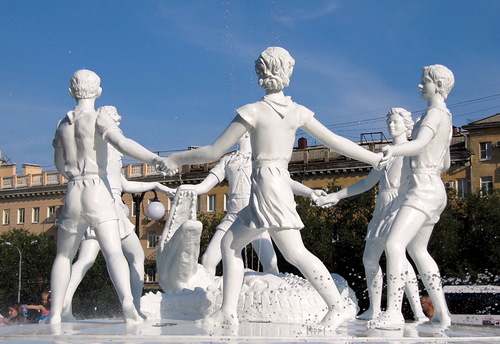